CareerSource Florida Overview
Dehryl McCall
Director, Business and Workforce Development
December 1, 2015
Florida’s Economic Development Structure
Who We Are & What We Do
CareerSource Florida is the business-led policy and investment board for workforce development
We design and invest in strategies to address critical statewide workforce needs 
We oversee a statewide network of career development professionals who work directly with Florida employers to help them find, develop and keep talented employees
CareerSource Florida Network
24 Local Workforce Development Boards
100+ Career Centers
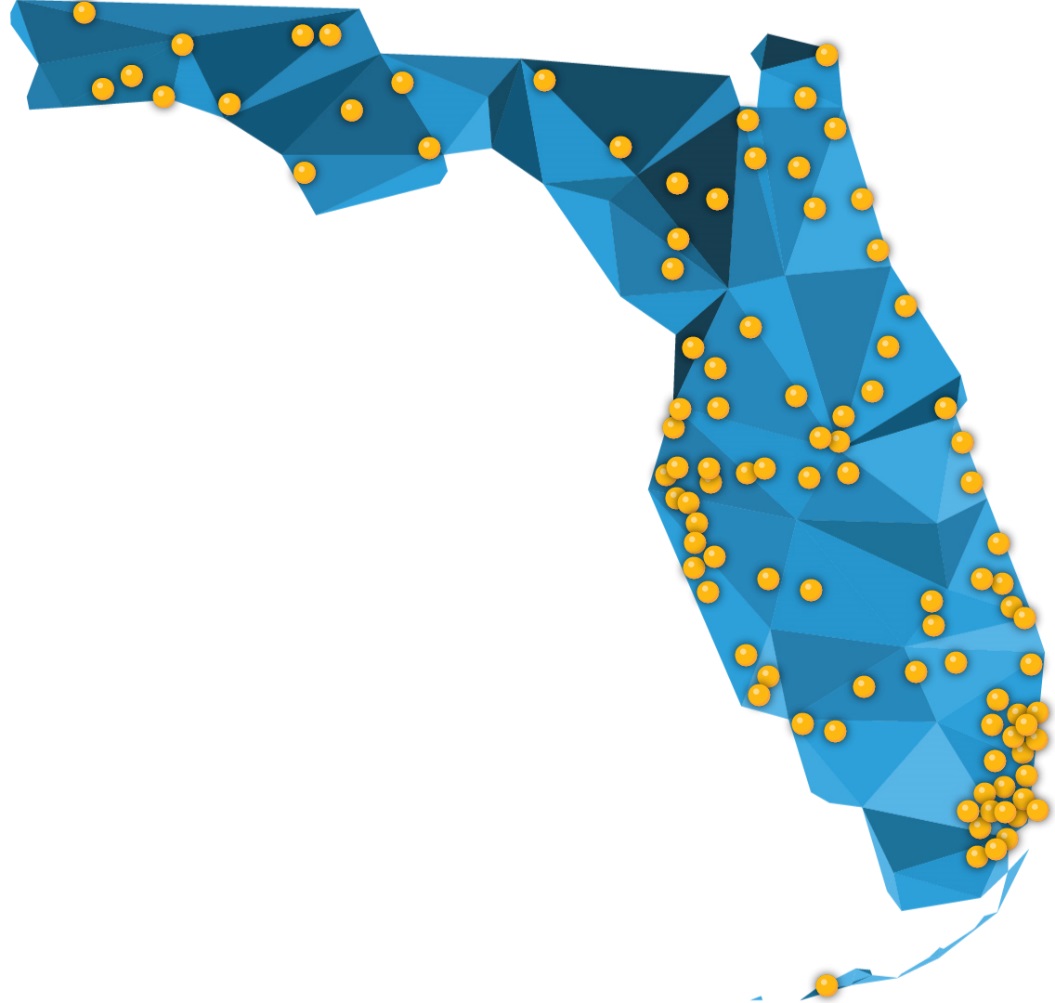 CareerSource Escarosa | Escambia, Santa Rosa 
CareerSource Okaloosa Walton | Okaloosa, Walton 
CareerSource Chipola | Calhoun, Holmes, Jackson, Liberty, Washington
CareerSource Gulf Coast | Bay, Gulf, Franklin
CareerSource Capital Region | Gadsden, Leon, Wakulla
CareerSource North Florida | Hamilton, Lafayette, Madison, Suwannee, Taylor
CareerSource Florida Crown | Columbia, Dixie, Gilchrist, Union
CareerSource Northeast Florida | Baker, Clay, Duval, Nassau, Putnam, St. Johns
CareerSource North Central Florida | Alachua, Bradford
CareerSource Citrus Levy Marion | Citrus, Levy, Marion
CareerSource Flagler Volusia | Flagler, Volusia
CareerSource Central Florida | Orange, Osceola, Seminole, Lake, Sumter
CareerSource Brevard | Brevard
CareerSource Pinellas | Pinellas
CareerSource Tampa Bay | Hillsborough
CareerSource Pasco Hernando | Pasco, Hernando
CareerSource Polk | Polk
CareerSource Suncoast | Manatee, Sarasota
CareerSource Heartland | DeSoto, Hardee, Highlands, Okeechobee
CareerSource Research Coast | Indian River, Martin, St. Lucie
CareerSource Palm Beach County | Palm Beach
CareerSource Broward | Broward
CareerSource South Florida | Miami-Dade, Monroe
CareerSource Southwest Florida | Charlotte, Collier, Glades, Hendry, Lee
Business Services
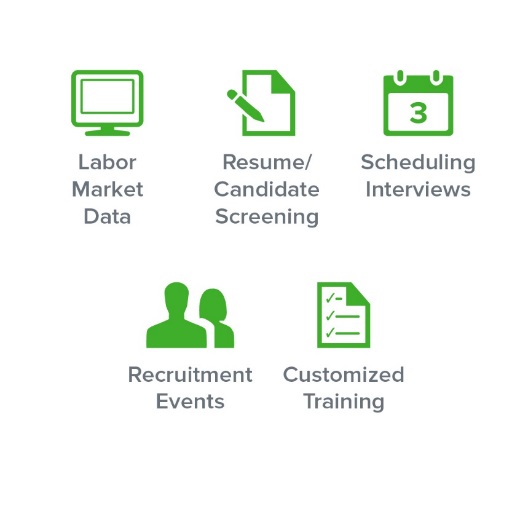 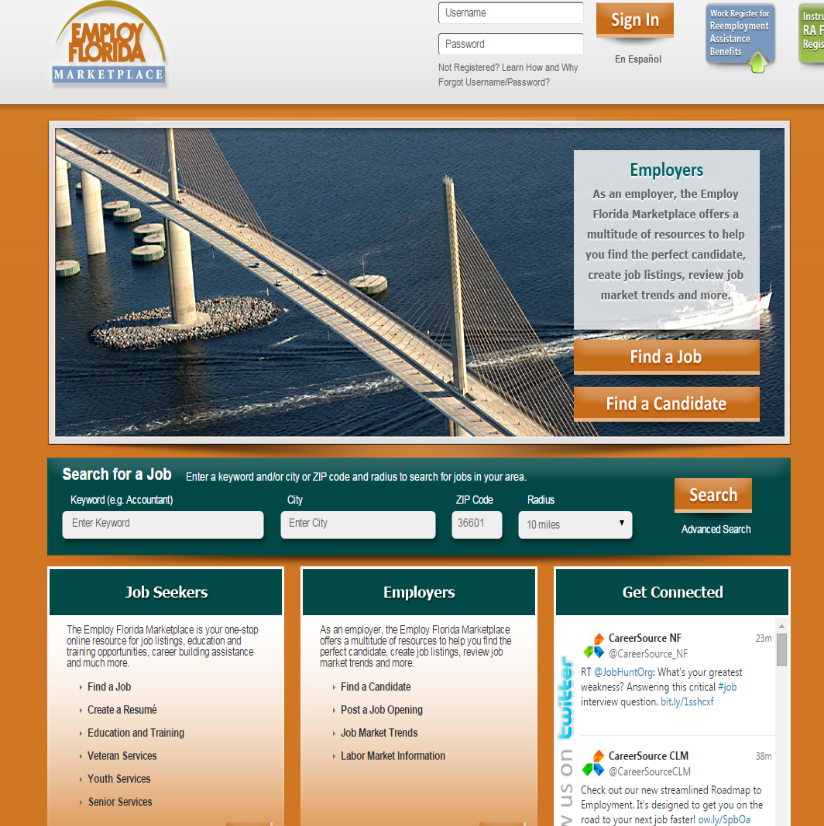 EmployFlorida.com
St. Lucie County Economy
CareerSource Research Coast  region (Indian River, Martin, and St. Lucie counties) has a labor force of 258,800
Major industries that gained jobs over the year: trade, transportation, and utilities (+1,400 jobs); education and health services (+1,100 jobs); leisure and hospitality (+1,000 jobs)
Annual employment growth in St. Lucie metro area:  information (+7.7%); leisure and hospitality (+4.9%); education and health services (+4.7%); trade, transportation, and utilities (+3.8%)
Annual employment growth in Sebastian-Vero Beach metro area: information (+16.7%); manufacturing (+9.5%); trade, transportation, and utilities (+3.1%)
CareerSource Florida’s Vision for Business Engagement
Why business engagement is critical
Looking Back
Key findings / external & internal research
Actions taken
Looking Forward 
Sector strategy approach
Building a skilled workforce
Opportunities
Business Engagement is Critical
Why? 
Area Development Corporate Executive Survey 2014 – Key Location Decisions
EFI Competitiveness Study – 2012 & 2014
IEDC – 2015 Membership Survey Results & Priorities – Talent No.1 issue
Looking Back
Low Business Use Rate – 4.75% [DEO]
Unified Branding Business Market Research Findings
Expanding Business Engagement Research Findings
Actions Taken
Expanding Business Engagement
Professional Development Tool Kit
Customer Relationship Management – Salesforce.com 
CareerSource Florida Network Performance Incentives
Expanding Business Engagement
July 1, 2014 – June 30, 2015
Businesses Served Statewide
Open Job Positions
(June)
Quick Response Training Grants Awarded
124,336
$11,680,980
273,134
An increase of 23,034 over last year
Projected
Trainees
7,469
Unemployment Rate (Florida)
Unemployment Rate (National)
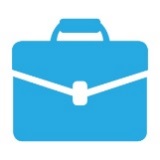 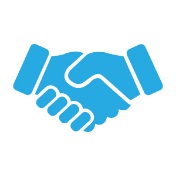 5.3%   June
5.5%   June
High-Value Services Provided to Businesses
Incumbent Worker Training Grants Awarded
Job Seekers Placed with CareerSource Florida Network Assistance
236,015
445,437
$3,142,886
Projected
Trainees
7,148
An increase of 58,665 over
last year
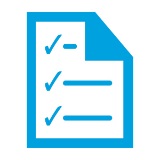 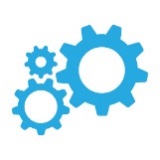 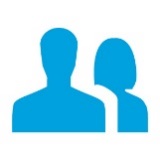 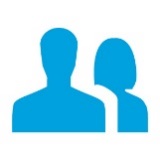 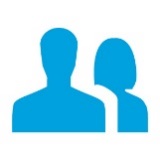 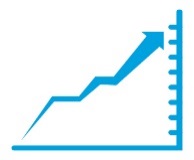 Private-Sector Jobs Created Since Dec. 2010
896,900
[Speaker Notes: Open Job Positions – Conference Board’s - Help Wanted Online; Private Sector Jobs - EOG’s release from 7/17/15; June’s Unemployment #’s available 7/17/15.]
Expanding Business Engagement
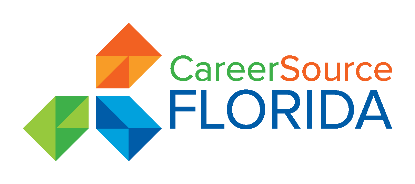 July 1, 2015 – October 31, 2015
Businesses Served Statewide
Open Job Positions
(October)
FloridaFlex          Training Grants Awarded
36,799
$9,455,624
280,258
Projected
Trainees
5482
Unemployment Rate (Florida)
Unemployment Rate (National)
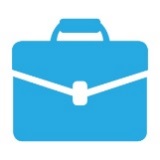 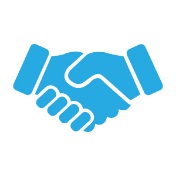 5.0%   October
5.1%   October
High-Value Services Provided to Businesses
Incumbent Worker Training Grants Awarded
Job Seekers Placed with CareerSource Florida Network Assistance
63,476
150,035
$606,965
Projected
Trainees
1207
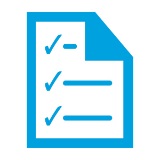 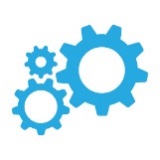 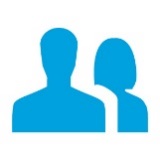 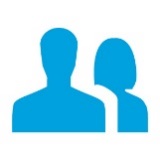 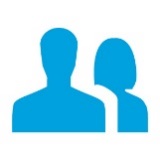 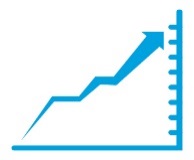 Private-Sector Jobs Created Since Dec. 2010
978,800
[Speaker Notes: Open Job Positions – Conference Board’s - Help Wanted Online data available 10/4; Private Sector Jobs - EOG’s website 11/20/15; October’s Preliminary State Unemployment Rate 11/20/15.]
Economic Development
Supporting Florida’s Target Industries Through Customized Training
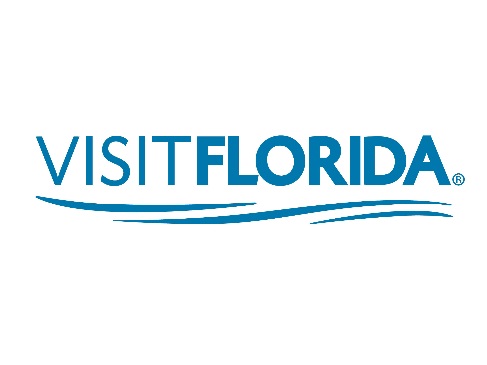 Our Partners
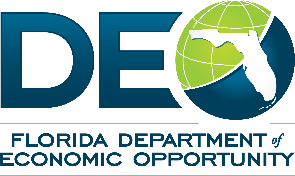 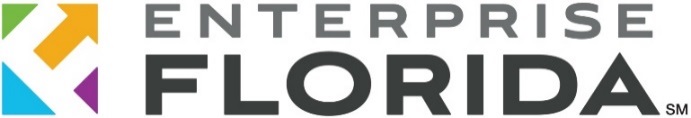 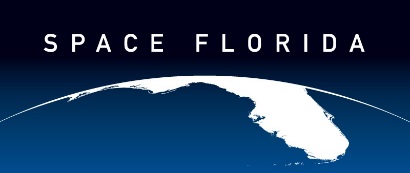 FloridaFlex
Formerly known as Quick Response Training
Nationally recognized program awarding $12 million in grants annually
Supports high wage, high growth industries including manufacturing, finance & insurance, professional services, wholesale trade, transportation & warehousing, and information technology 
Flexible, business-driven grants cover training expenses after jobs have been created and training has occurred
Incumbent Worker Training
Federally funded training grant program for existing businesses (at least one full-time employee)
Customer-driven program; businesses may use public, private or in-house training providers
Small business-focused: priority funding given to businesses in qualified target industries with 25 or fewer employees
Incumbent Worker Training
Flexible to meet businesses’ needs 
Business selects training provider 
Business can have up to 12 months to train 
Approved training costs reimbursed directly to business
Business contracts with CareerSource Florida
Looking Forward
Sector Strategies
Collecting business intelligence 
Proactively developing solutions that meet the needs of multiple companies
State level: supportive policies & investments to support local sector partnerships
Local level:  multiple partner engagement / employer-driven / focus on workforce needs in regional labor market / talent pipeline
Building a Skilled Workforce
Opportunities
Sector Strategies
Healthcare
Florida Healthcare Workforce Leadership Council
Advanced Manufacturing
Florida Advanced Manufacturing Workforce Leadership Council
Florida Workforce Healthcare Regions
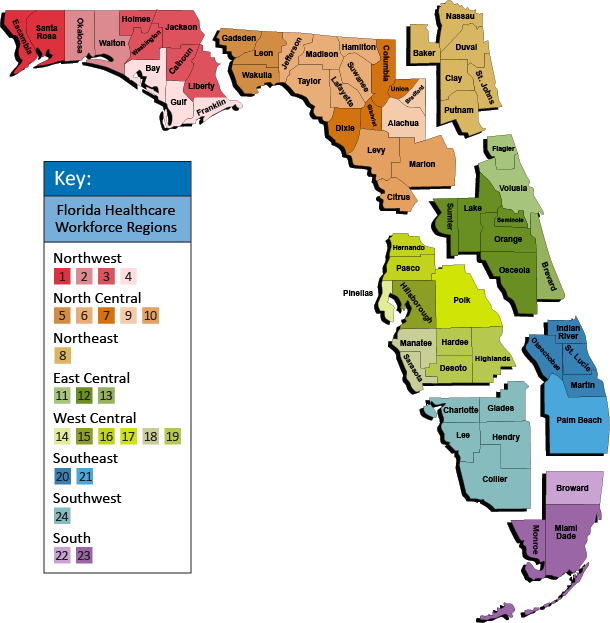 Regional Manufacturing Associations & TRADE Colleges
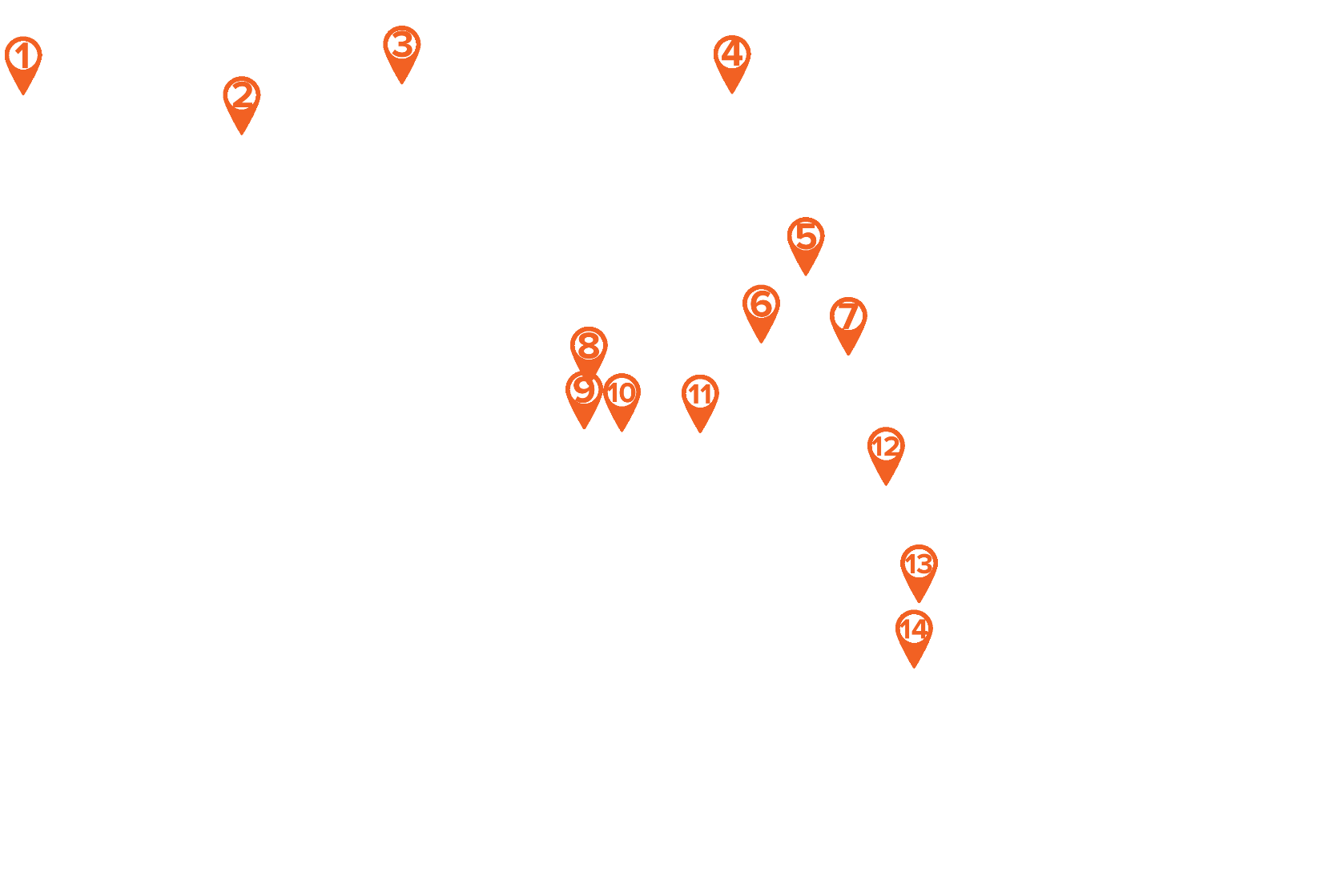 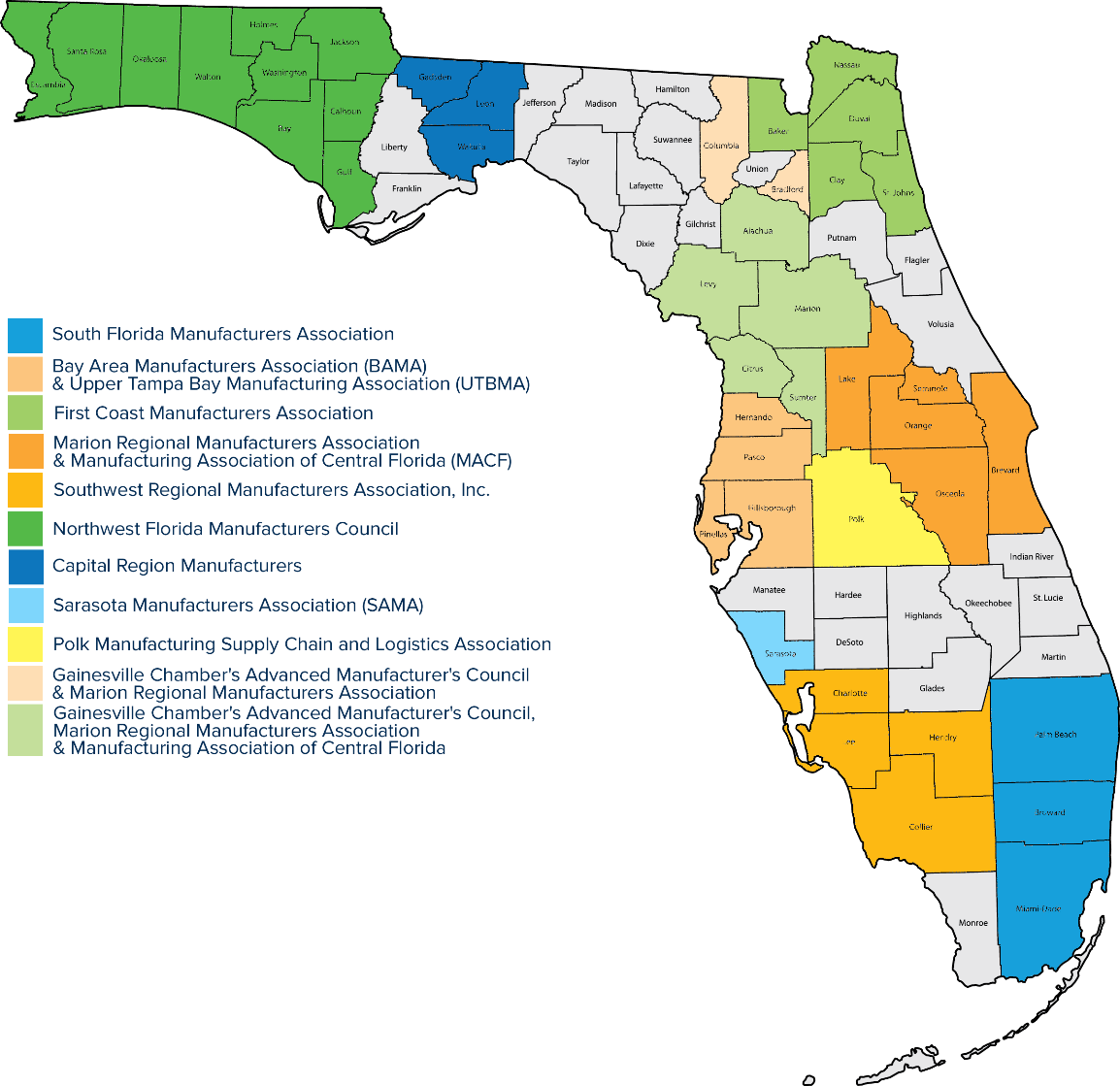 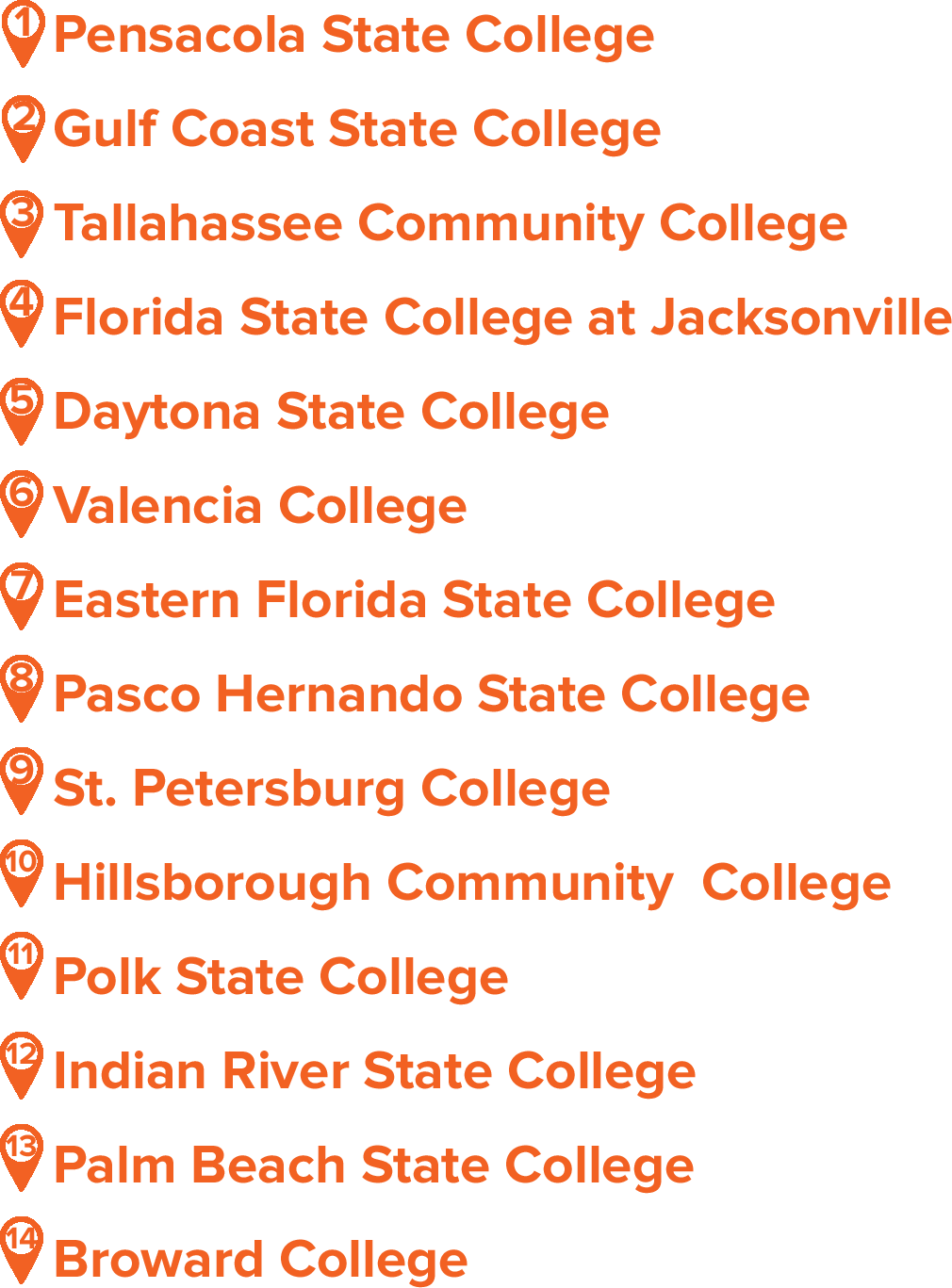 Treasure Coast Manufacturing Job Fair
How do we work with educators to build a skilled workforce?
Sector Strategies
Career and Professional Education Act (CAPE)
CAPE Academy Enrollment & Certifications Earned
Registered High School Career and Professional Academies
Alignment with Target & Infrastructure Industries
[Speaker Notes: $25 for each student taught by a teacher who provided instruction in a course that led to the attainment of an industry certification on the 2014-15 Industry Certification Funding List with a weight of 0.1.
$50 for each student taught by a teacher who provided instruction in a course that led to the attainment of an industry certification on the 2014-15 Industry Certification Funding List with a weight of 0.2, 0.3, 0.5, or 1.0.]
Cross-regional Work
CareerSource Florida Network 
Business Services
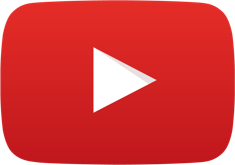 Questions?
Dehryl McCall
850-921-1124
dmccall@careersourceflorida.com